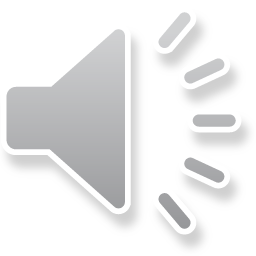 به نام خدا
عجایبی از قرآن
By: sadra hashemi mansoor
اولین آیه قرآن « بسم الله الرحمن الرحیم » دارای 19 حرف عربی است.
قرآن مجید از 114 سوره تشكیل شده است و این عدد به 19 قسمت است. (6× 19).
اولین سوره ای كه نازل شده است سوره علق (شماره96) نوزدهمین سوره از آخر قرآن است.
سوره علق 19 آیه دارد.
سوره علق 285 حرف (15× 19) دارد. اولین باركه جبرئیل امین با قرآن فرود آمد 5 آیه اولی سوره علق را آورد كه شامل 19 كلمه است.
این 19 كلمه ، 76 حرف (4× 19) دارد كه به تعداد حروف بسم الله الرحمن الرحیم است. دومین باری كه جبرئیل امین فرود آمد 9 آیه اولی سوره قلم (شماره 68) را آورده كه شامل 38 كلمه است.(2 × 19)
سومین باركه جبرئیل امین فرود آمد 10 آیه اولی سوره مزمل (شماره 73) را آورد كه شامل 57 كلمه است. (3× 19).
چهارمین باركه جبرئیل فرود آمد 30 آیه اولی سوره مدثر (شماره 74) را آورد كه آخرین آیه آن « بر آن دوزخ 19 فرشته موكلند» می باشد. (آیه 30) .
پنجمین بار كه جبرئیل فرود آمد اولین سوره كامل « فاتحه الكتاب» را آورد كه با اولین بیانیه قرآن بسم الله الرحمن الرحیم (19 حرف) اغاز می شود .
این بیانیه 19 حرفی بالفاصله بعد از نزول آیه «برآن دوزخ 19 فرشته موكلند» نازل شد .
این مراتب گواهی ارتباط آری از شبهه آیه 30 سوره مدثر(عدد 19) و اولین بیانیه قرآن «بسم الله الرحمن الرحیم» (عدد 19) با سیستم اعدای اعجاز آمیز است كه بر عدد 19 بنا نهاده شده است.
آفریننده ذوالجلال و عظیم الشأن با آیه 31 سوره مدثر به ما یاد می دهد كه چرا عدد 19 را انتخاب كرده است. پنج دلیل زیر را بیان می فرماید :
الف) بی ایمانان را آشفته سازد. ب) به خوبان یهود و نصارا اطمینان دهد كه قرآن آسمانی است. ج) ایمان مومنان تقویت نماید. د) تا هر گونه اثر شك و تردید را از دل مسلمانان و خوبان یهویت و مسیحیت بزداید.
ه) تا منافقین و كفار را كه سیستم اعدادی قرآن را قبول ندارند رسوا سازد. 13- آفریننده بمامی آموزدكه این نظم اعدادی قرآن تذكری به تمام جهانیان است (آیه 31 سوره مدثر)ویكی از معجزات عظیم قران است. (آیه 35).
هركلمه از جمله آغازیه قرآن بسم الله الرحمن الرحیم در تمام قرآن بنحوی تكرار شده كه به عدد 19 قابل تقسیم است ،بدین ترتیب كه كلمه‍‎‎‎‎‏“ اسم “ 19 باركلمه “ الله “ 2698بار(42*19)، كلمه “ الرحمن “ 57 بار (3*19) وكلمه “ الرحیم “ 114بار (6*19)دیده می شود.
قرآن 114سوره دارد كه هر كدام از سوره ها با آیه افتتاحیه “ بسم الله الرحمن الرحیم “ آغاز میشود بجز سوره توبه (شماره 9) كه بدون آیه معموله افتتاحیه است،لذا آیه “ بسم الله الرحمن الرحیم“ در ابتدای سوره ها 113 بار تكرار شده است.
است.چون این رقم به 19 قابل قسمت نیست وسیستم اعدادی قرآن آسمانی ساخته پروردگار باید كامل باشد یكصد وچهاردهمین آیه بسم الله را در سوره النمل كه دوبسم الله دارد(آیه 27) (آیه افتتاحیه وآیه 30 )بنابراین قرآن مجید 114 بسم الله دارد.
ایا به این قران روی نیاوریم؟؟؟